TYPES OF LAMPS
POWERPOINT PRESENTATION BY:-
POONAM SHARMA 
LECTURER ELECTRICAL
G.O
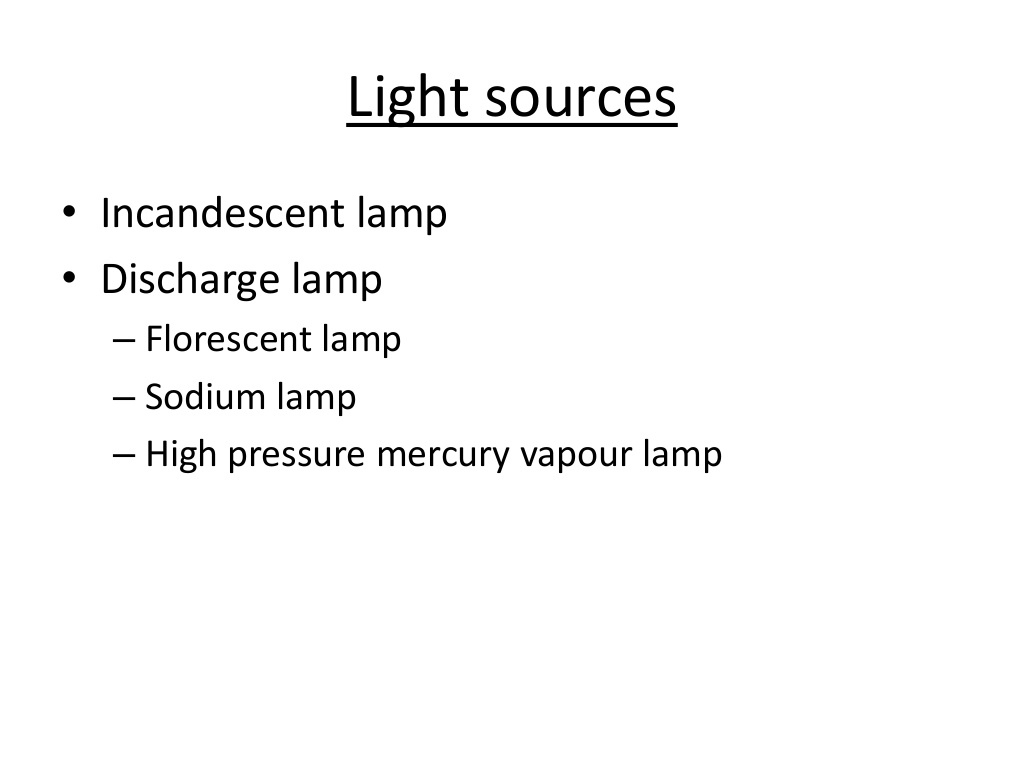 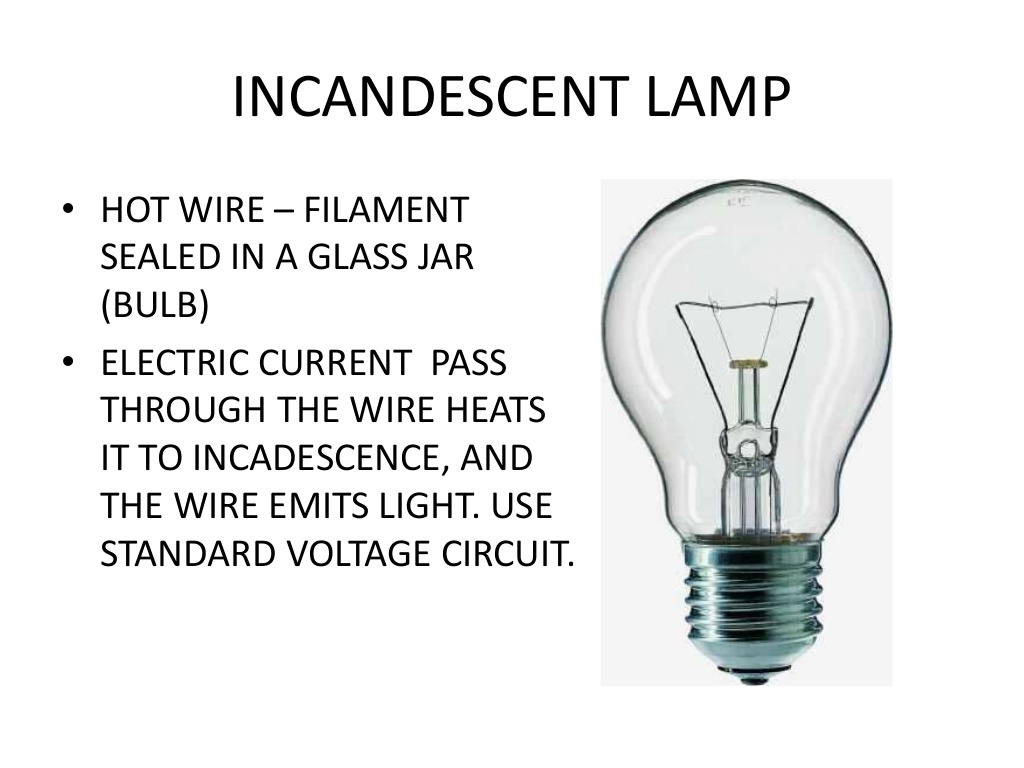 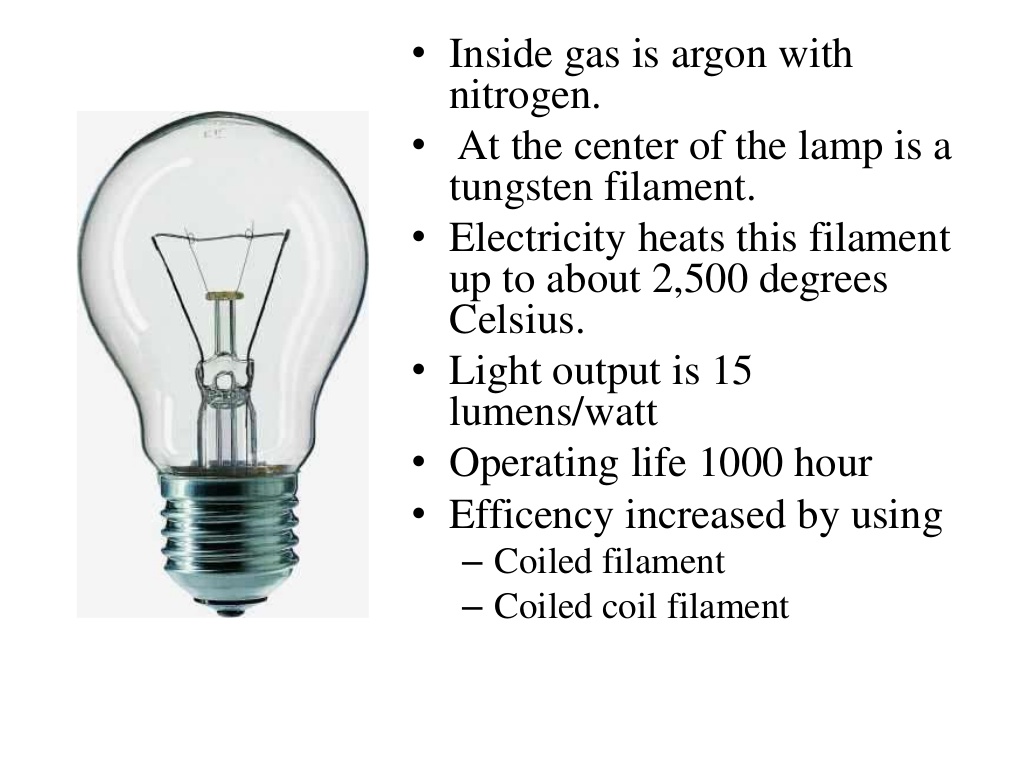 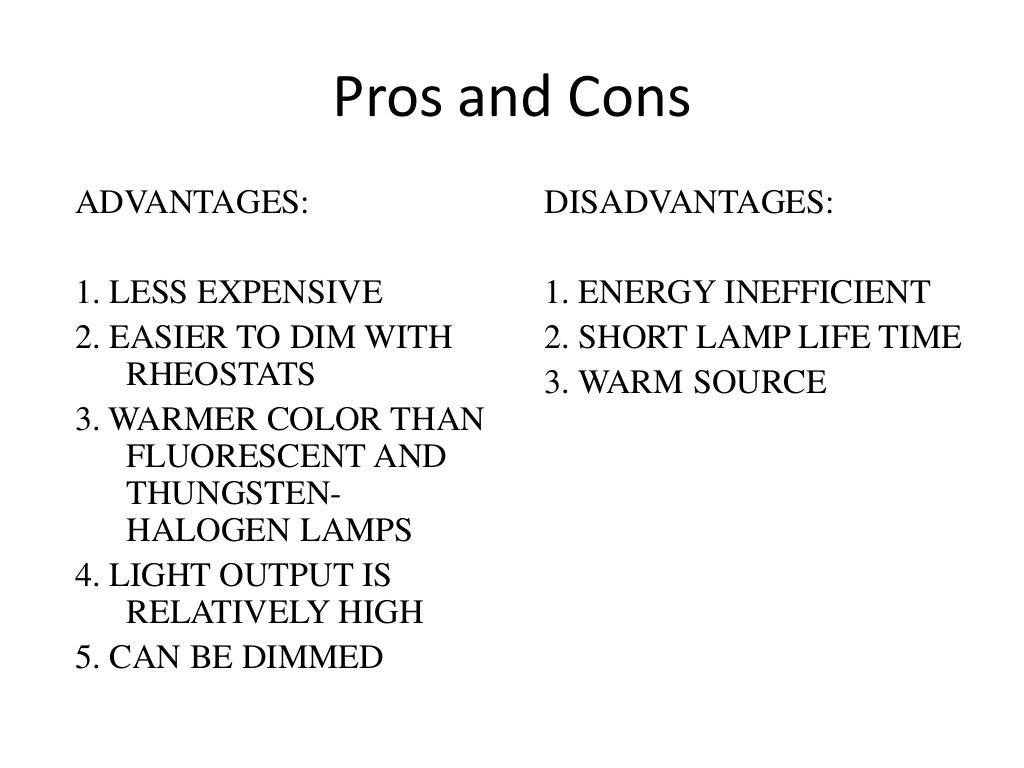 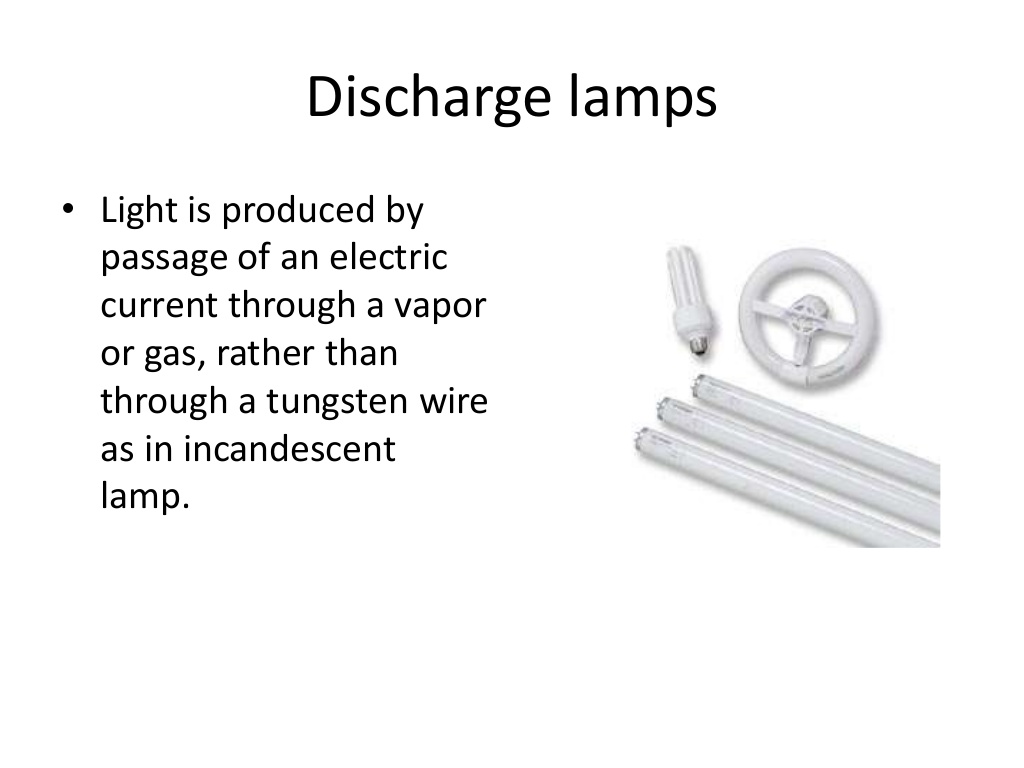 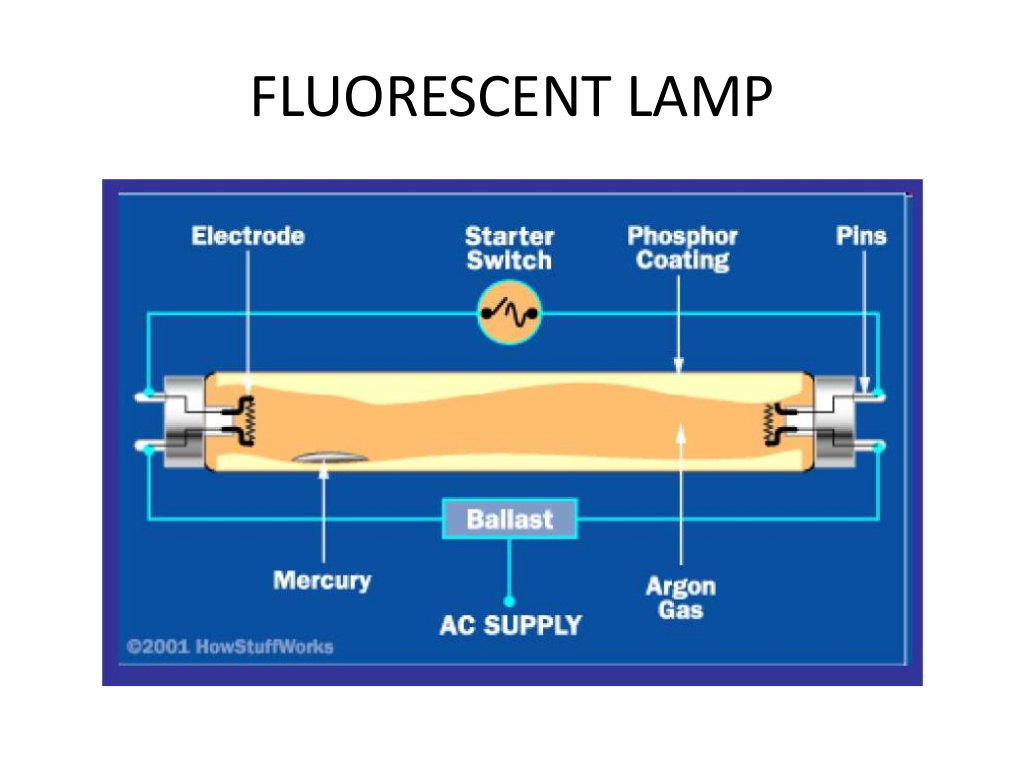 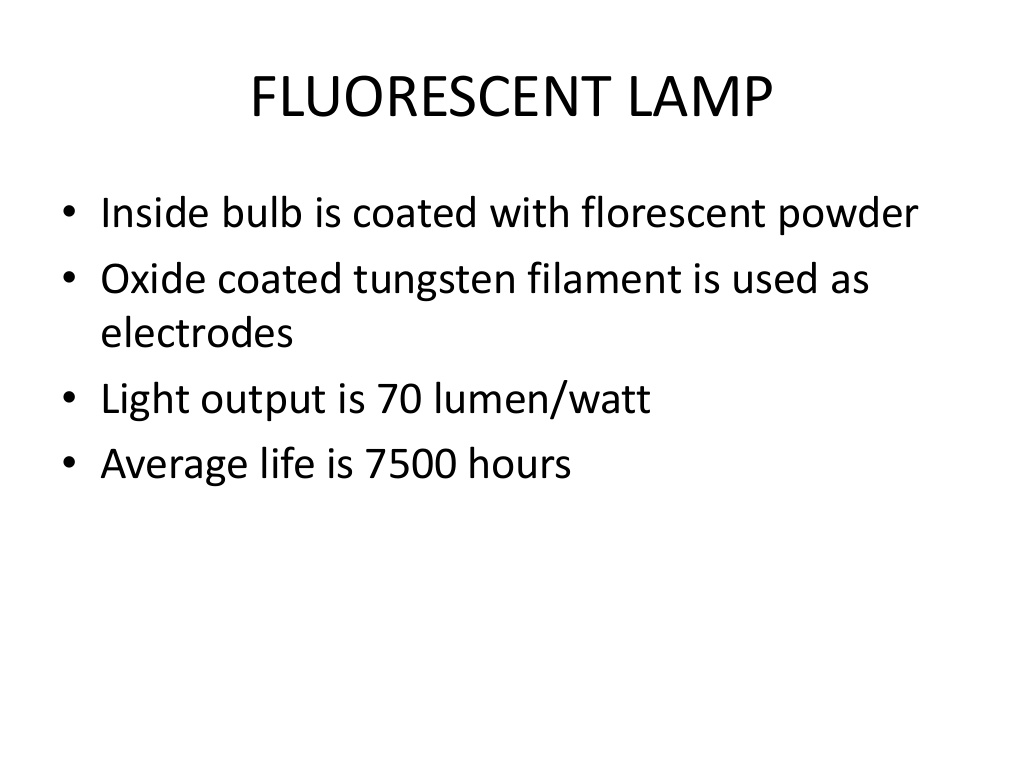 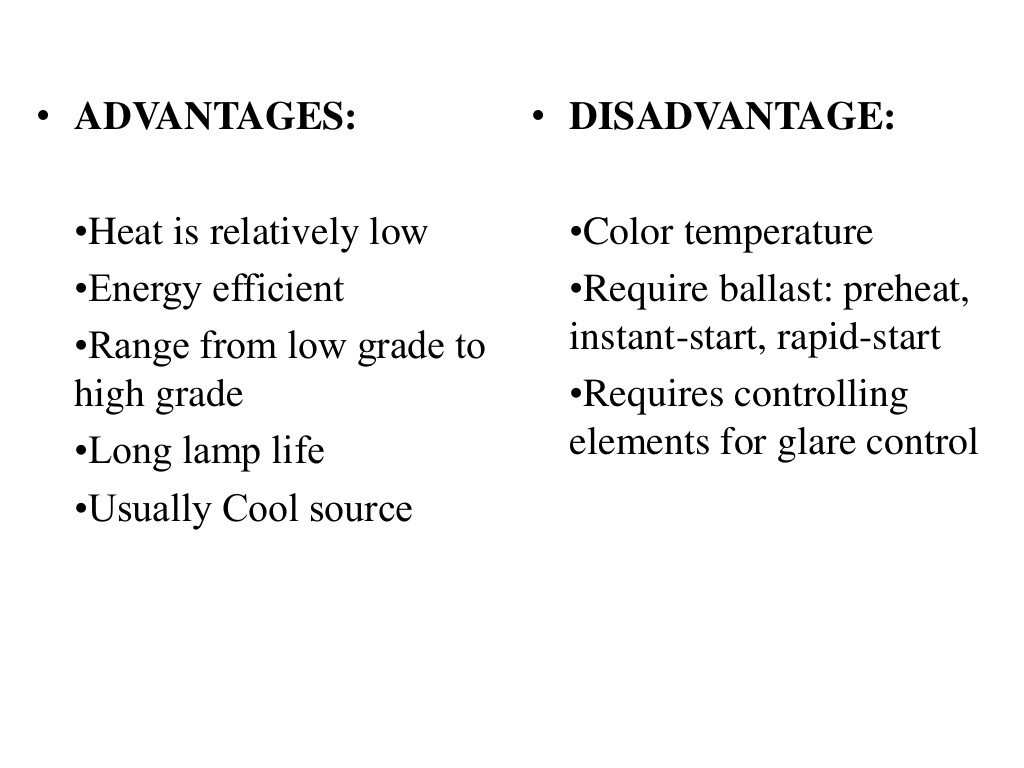 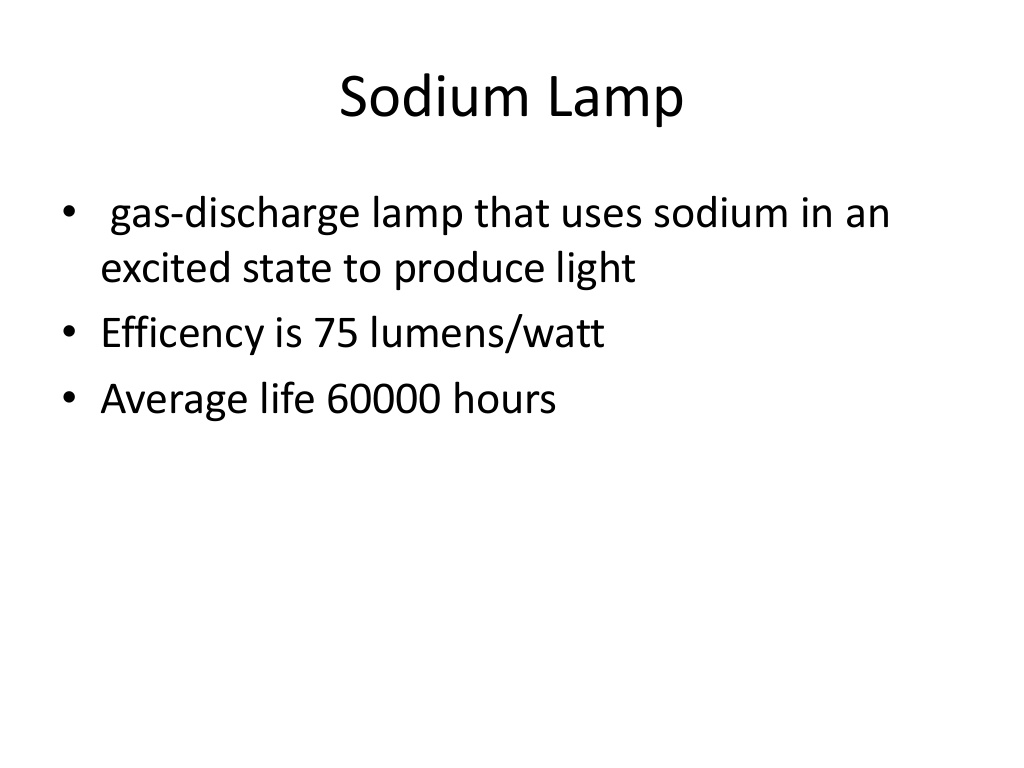 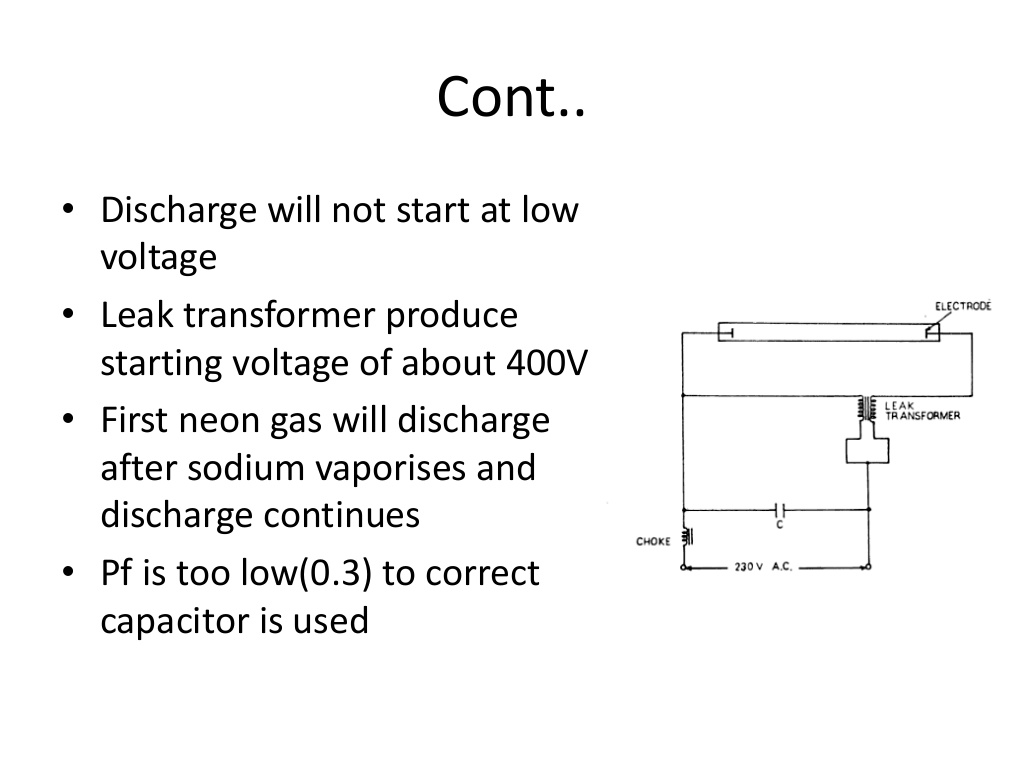 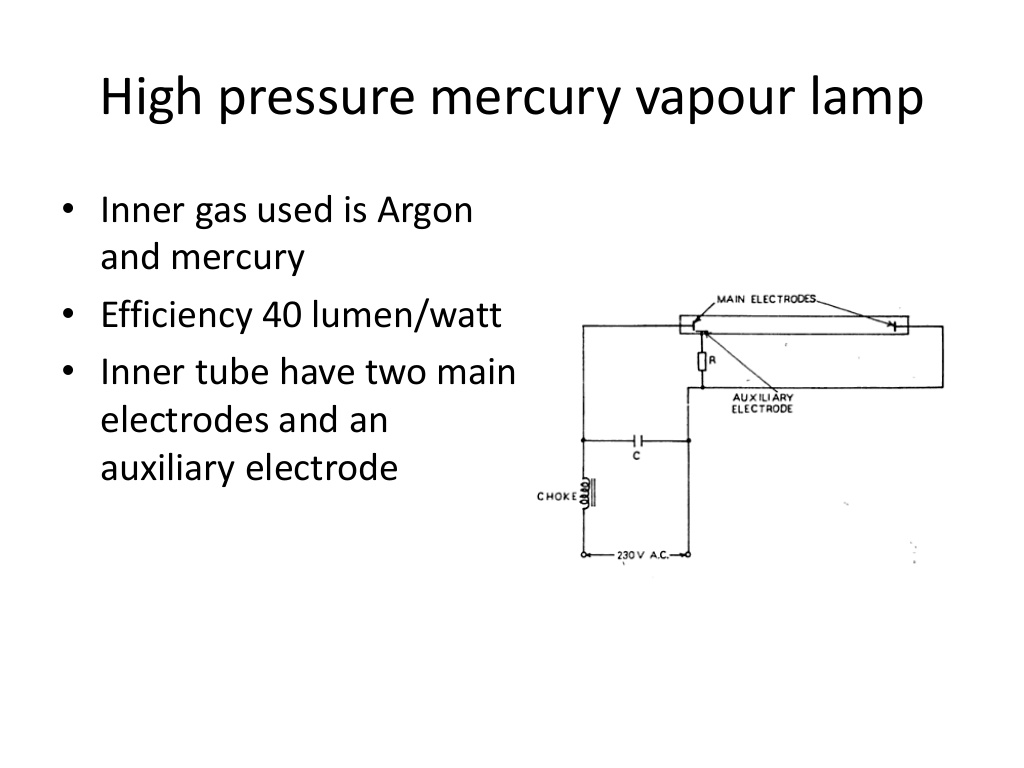 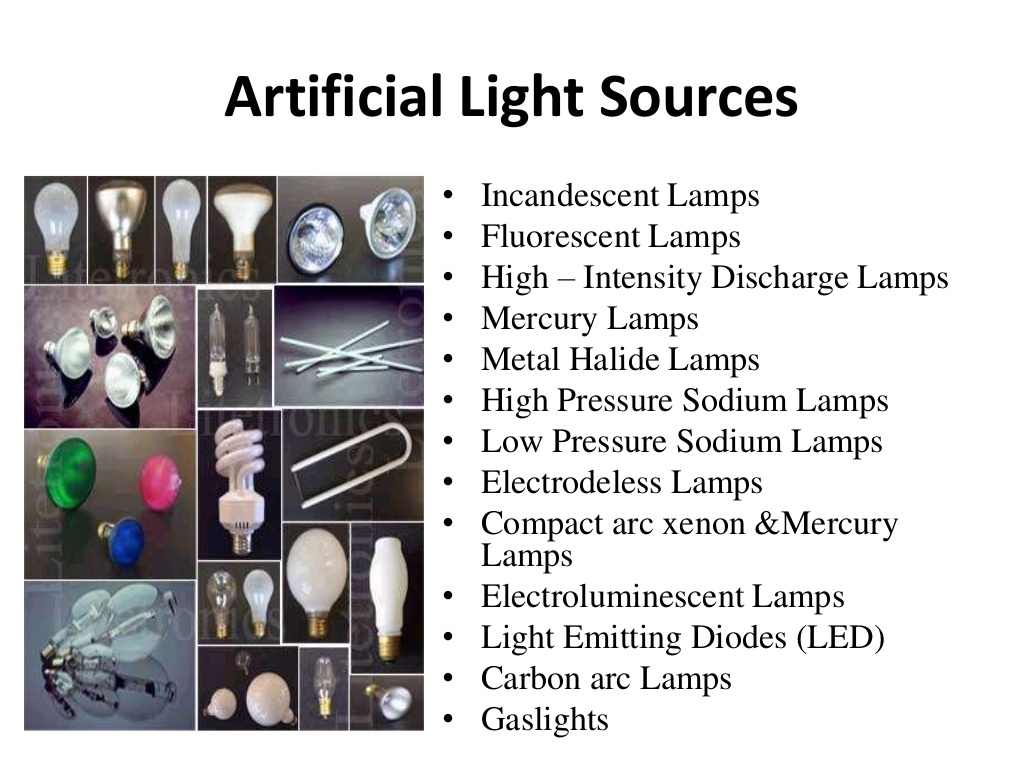 THANK YOU